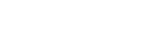 Canada.ca Style Guide updates
Mises à jour du Guide de rédaction du contenu du site Canada.ca
Aperçu
Overview
Overview
Nous travaillons actuellement à des modifications du Guide de rédaction du contenu qui ont été demandées au fil des années. 

Nous tentons d’apporter les changements par lots et aviserons la collectivité de tout changement apporté.
We are working through Style Guide changes that have been requested in the last few years.

We’re improving content in batches and will update the community about any changes.
2
1) Amélioration de l’exemple d’image fonctionnelle
1) Improve the functional image example
Amélioration de l’exemple no 5 d’image fonctionnelle dans la section « Images fonctionnelles ».
Improved the example of a functional image in figure 5.
3
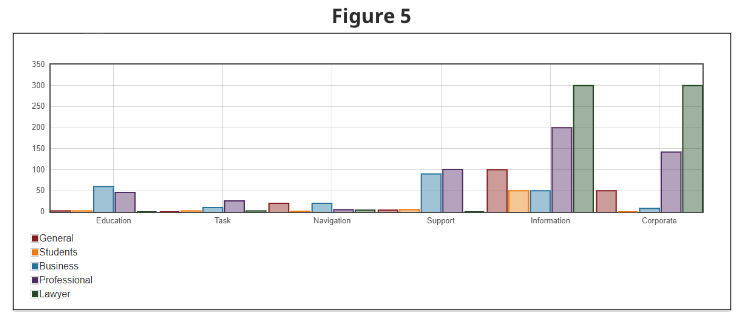 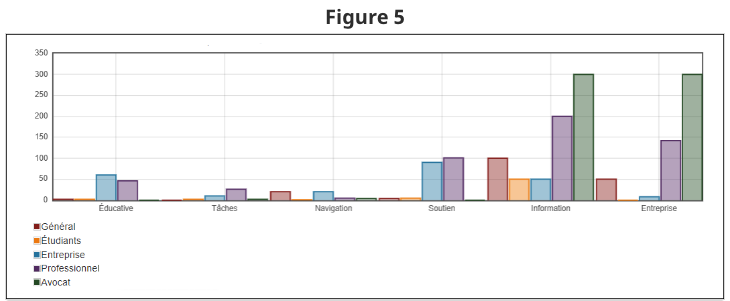 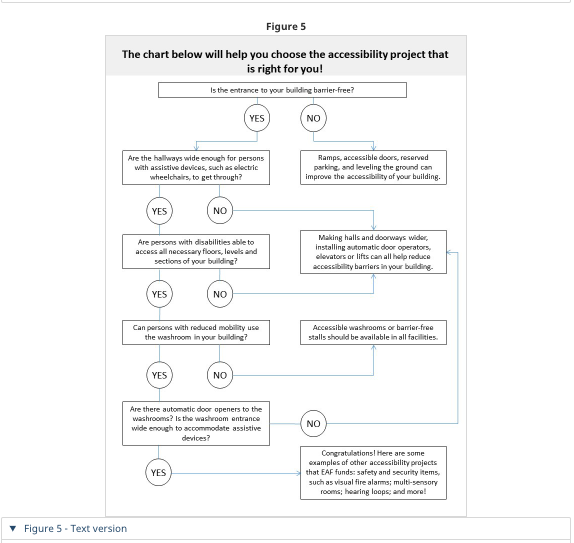 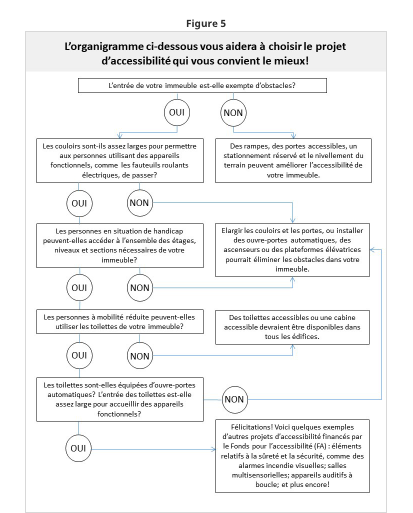 The new example more clearly demonstrates a functional image.
Le nouvel exemple démontre plus clairement une image fonctionnelle.
4
2) Mise à jour de l'exemple dans la section « Image décorative »
2) Updated example in Decorative image section
Overview
Updated the example in the Decorative images section and added information about using null alt text
Mise à jour de l'exemple dans la section « Images décoratives » et ajout d'informations sur l'utilisation d'un indicateur vide (null) comme texte alternatif
5
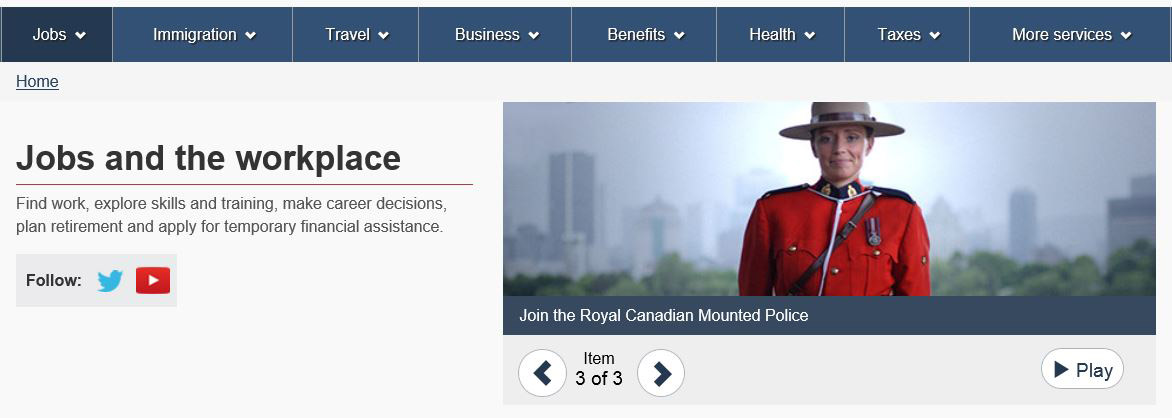 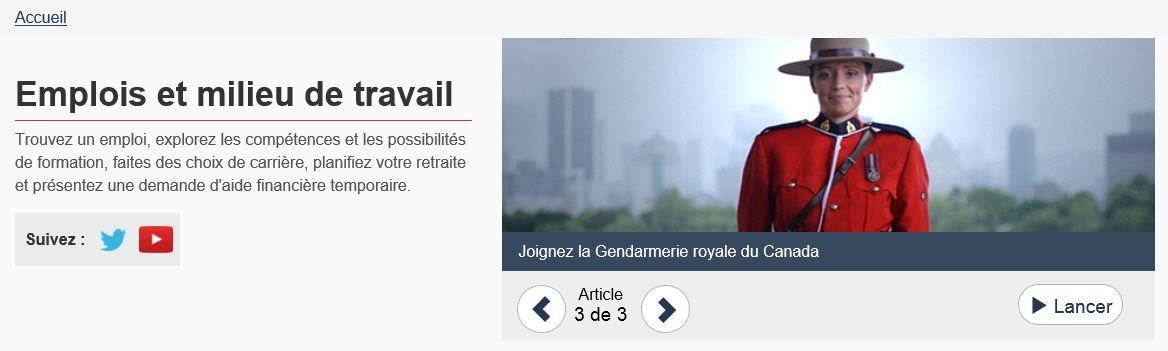 Added a more relatable image. Added details on using the null indicator as an alt tag for decorative images.
Ajout d'une image plus pertinente. Ajout de détails sur l'utilisation de l'indicateur null comme balise alt pour les images décoratives.
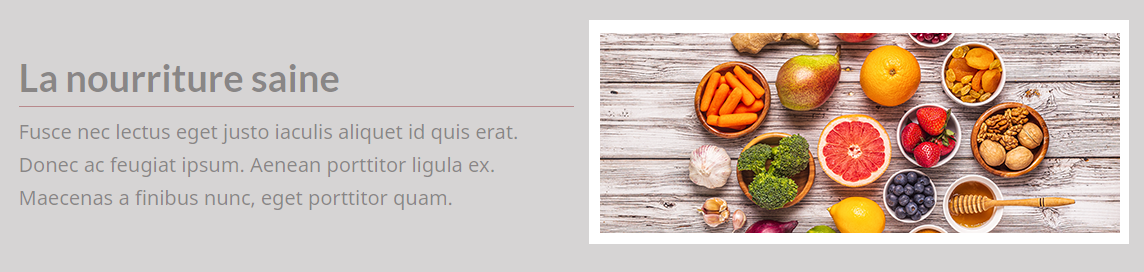 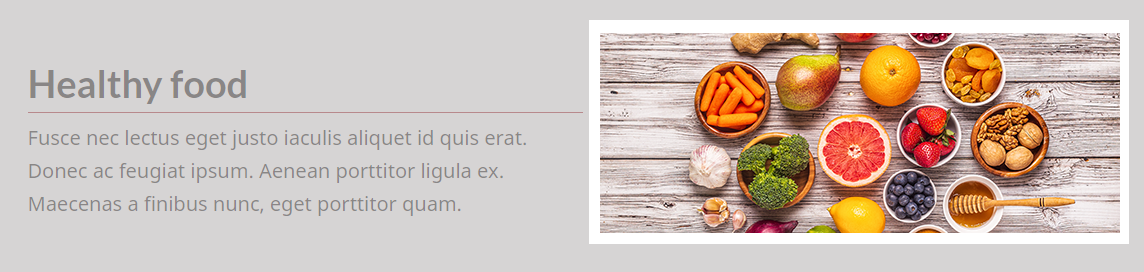 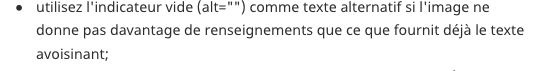 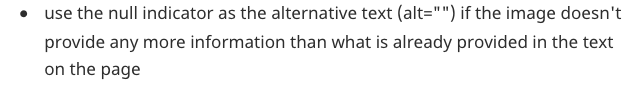 6
3) Amélioration des exemples de tableaux simples dans la section 5.3, « Utiliser des tableaux pour organiser des données ».
3) Improved the simple table examples in Section 5.3 Use tables to organize data
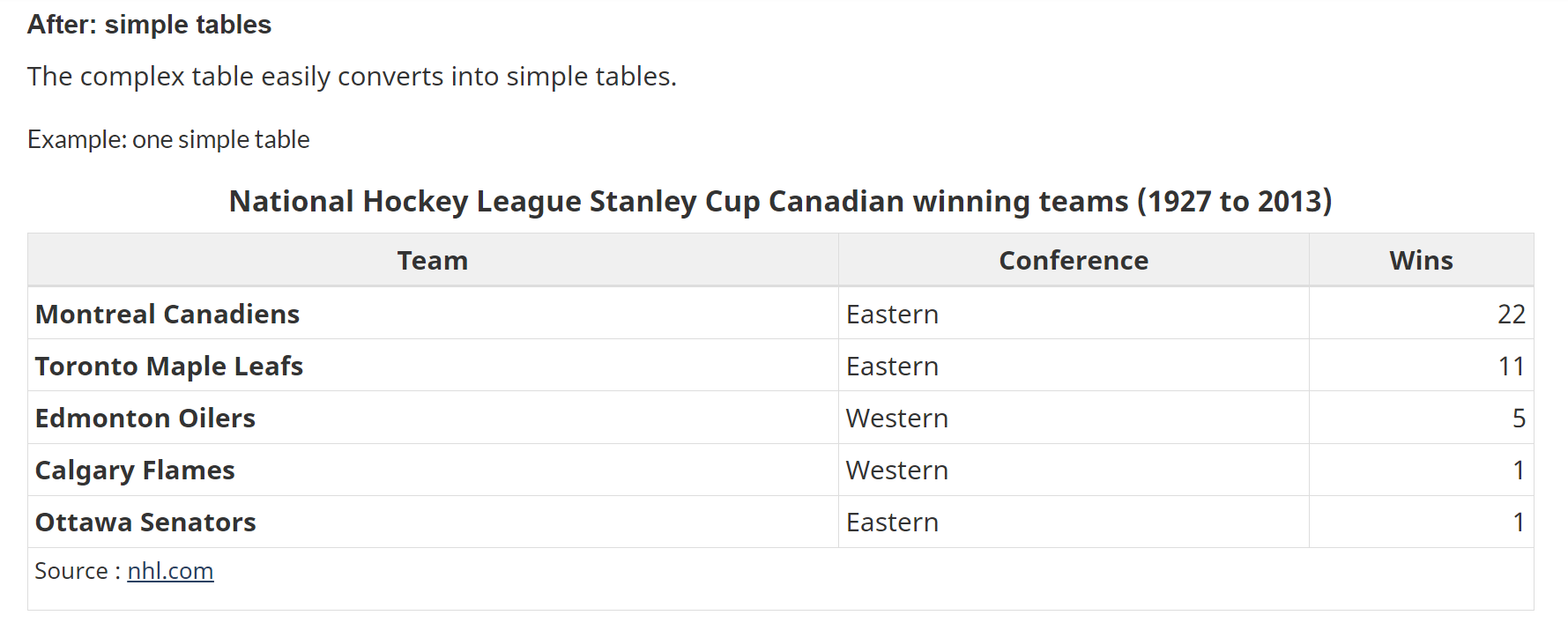 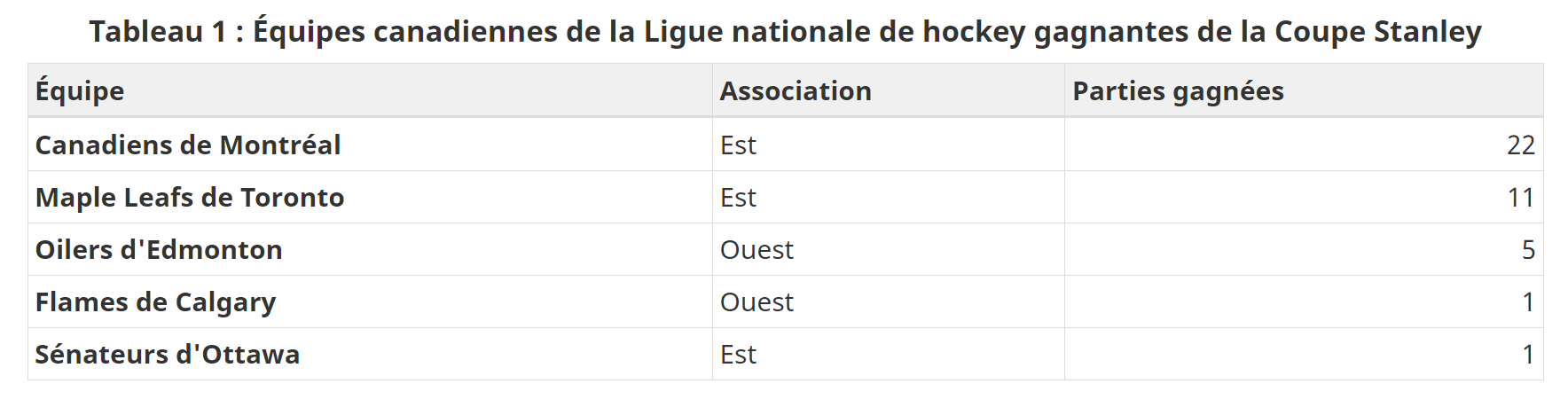 7
Ce sur quoi nous travaillons maintenant
What we’re working on next
Overview
- Replace The Canadian Style
- Updates to the ‘Plain language’ section
- More guidance for images
- Remplacer The Canadian Style
- Mise à jour de la section « Langage clair et simple»
- Plus des conseils pour les images
8
Questions? / Des questions?
Digital Transformation Office:
dto.btn@tbs-sct.gc.ca


Bureau de la transformation numérique : 
dto.btn@tbs-sct.gc.ca
9